ПОБЕДИТЕЛИ.
Викторина
Герои
Советского Союза
Маршалы
Советского Союза
Города герои
1
2
1
2
1
2
3
4
3
4
3
4
5
6
5
6
5
6
7
8
7
8
7
8
Самый молодой Герой Советского Союза…
А) Кузьмин
В) Котик
Б) Кожедуб
Г) Покрышкин
Самый пожилой Герой Советского Союза…
А) Брежнев
В) Жуков
Б) Кузьмин
Г) Будённый
Снайпер. Во время Сталинградской битвы между 10 ноября и 17 декабря 1942 уничтожил 225 солдат и офицеров германской армии, включая 11 снайперов.
А)  Матросов
В) Кошевой
Б) Зайцев
Г)  Кантария
Первый трижды Герой Советского Союза маршал авиации …
А) Кузьмин
В) Будённый
Б) Кожедуб
Г) Покрышкин
За период наступательных боёв спасла жизнь свыше 300 раненым. Спасая раненых, со связкой гранат бросилась под танк.
А) Громова
В) Портнова
Б) Гнаровская
Г) Иванова
Командир подводной лодки “С-13”, потопившей самый крупный немецкий военный транспорт “Вильгельм Густлов”
А) Богорад
В) Маринеско
Б) Аббасов,
Г) Хомяков
Четырежды Герой Советского Союза маршал Советского Союза  …
А) Жуков
В) Будённый
Б) Кожедуб
Г) Конев
Единственная лётчица в мире совершившая  1004 боевых вылета. командир звена 46-го гвардейского ночного бомбардировочного авиационного полка …
А)  Парфёнова
В) Макарова
Б) Себрова
Г)  Рябова
За 8 месяцев обороны с 30.10 по 04.07 1941-1942 годов враг потерял у стен этого города до 300 тыс. человек.
А)  Киев
В) Минск
Б) Севастополь
Г)  Москва
Право называться героическим этот город заслужил непрекращающейся ни на один день борьбой его жителей против фашистов. 1100 дней и ночей длилась оккупация, за это время подпольщики и партизаны осуществили около 1500 диверсий.
А) Минск
В) Киев
Б) Ленинград
Г) Сталинград
Северный форпост России. За годы войны на этот город фашисты сбросили 185 тысяч бомб и совершили 792 налёта. По количеству и плотности нанесённых по городу бомбовых ударов среди советских городов он уступает лишь Сталинграду.
А) Ленинград
В) Мурманск
Б) Смоленск
Г) Тула
900 дней и ночей в условиях полной блокады города жители не только удержали город, но и оказали огромную помощь фронту.
А) Одесса
В) Керчь
Г) Ленинград
Г) Смоленск
Линия фронта четырежды проходила через город. В результате кровопролитных боёв он был почти полностью разрушен. 146 воинов удостоены звания Героя Советского Союза.
А) Москва
В) Киев
Б) Минск
Г) Керчь
Король Великобритании прислал этому городу дарственный меч, на клинке которого выгравирована надпись: «Гражданам …., крепким, как сталь, — от короля Георга VI в знак глубокого восхищения британского народа.
А) Новороссийск
В) Одесса
Б) Сталинград
Г)  Тула
В 1943 году, в ночь на 4 февраля, южнее оккупированного города высадился десант моряков численностью 274 человека, захвативший плацдарм «Малая земля», который удерживался 225 дней
А) Одесса
В) Киев
Г) Новороссийск
Г) Смоленск
В октябре 1941 - апреле 1942 гг. произошла одна из крупнейших битв Великой  Отечественной войны за этот город , завершившаяся поражением стратегической группировки немецко-фашистских войск. Был развеян миф о непобедимости немецкой армии, потерпел окончательный крах гитлеровский план «молниеносной войны» против СССР.
А) Киев
В) Москва
Б) Минск
Г) Ленинград
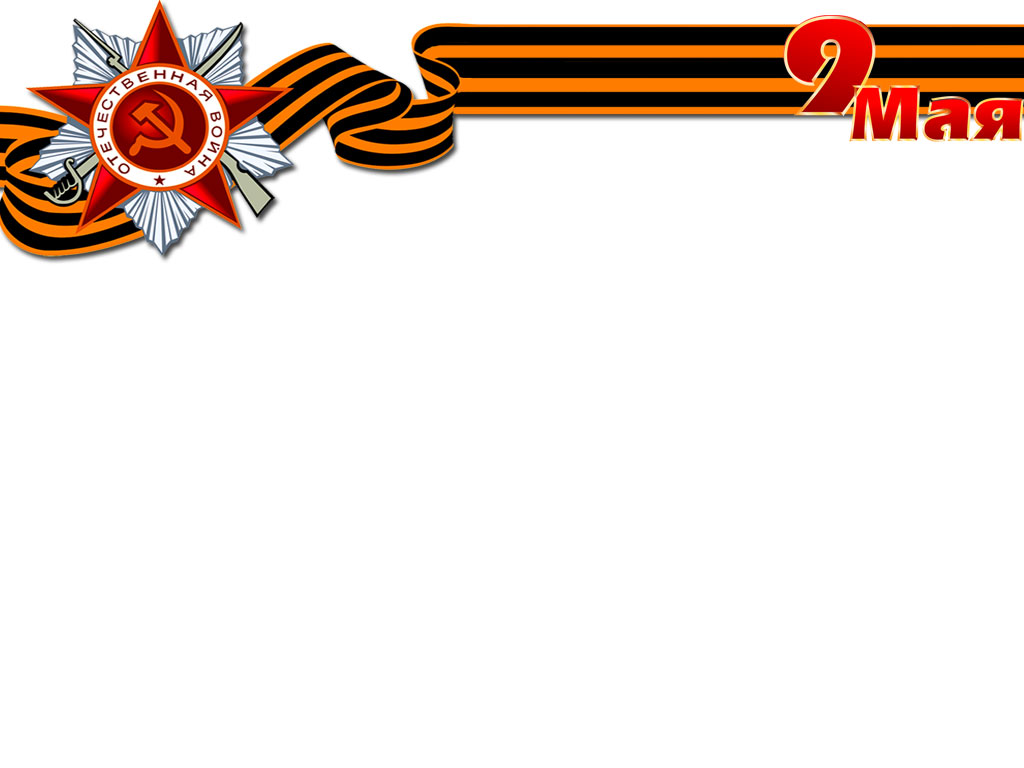 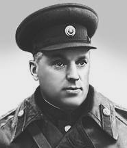 А)Жуков
Б)Малиновский
В)Рокоссовский
Г)Ворошилов
Рокоссовский Константин Константинович
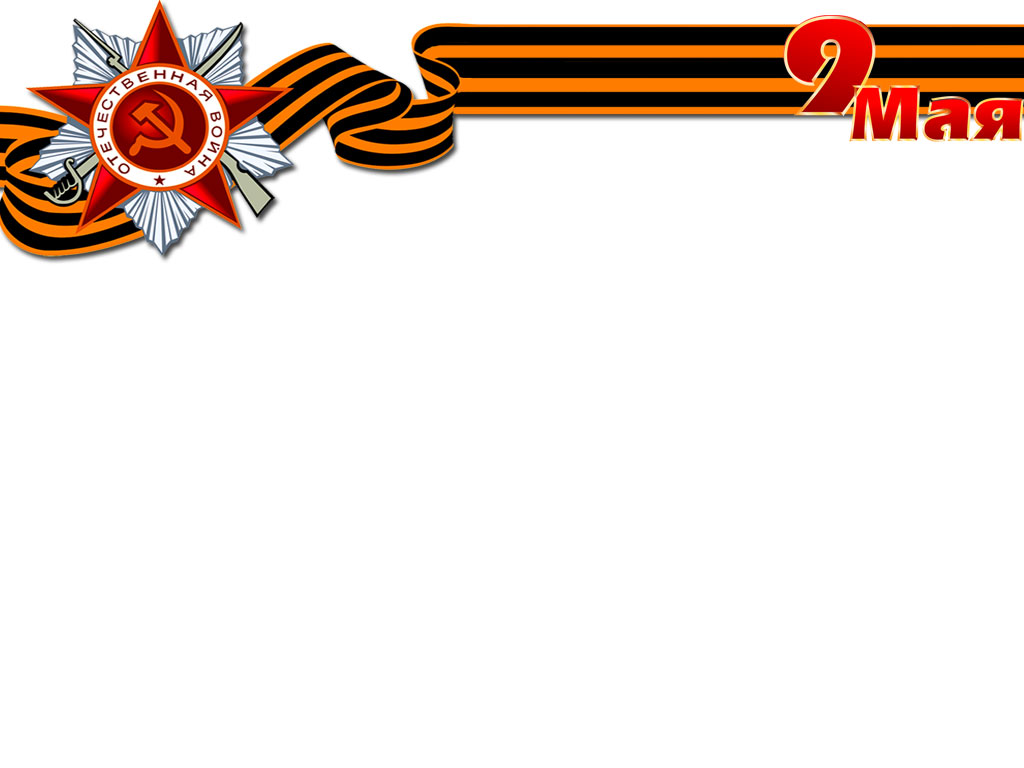 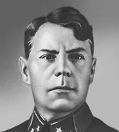 А)Баграмян
Б) Буденный
В)Василевский
Г)Тимошенко
Василевский Александр Михайлович
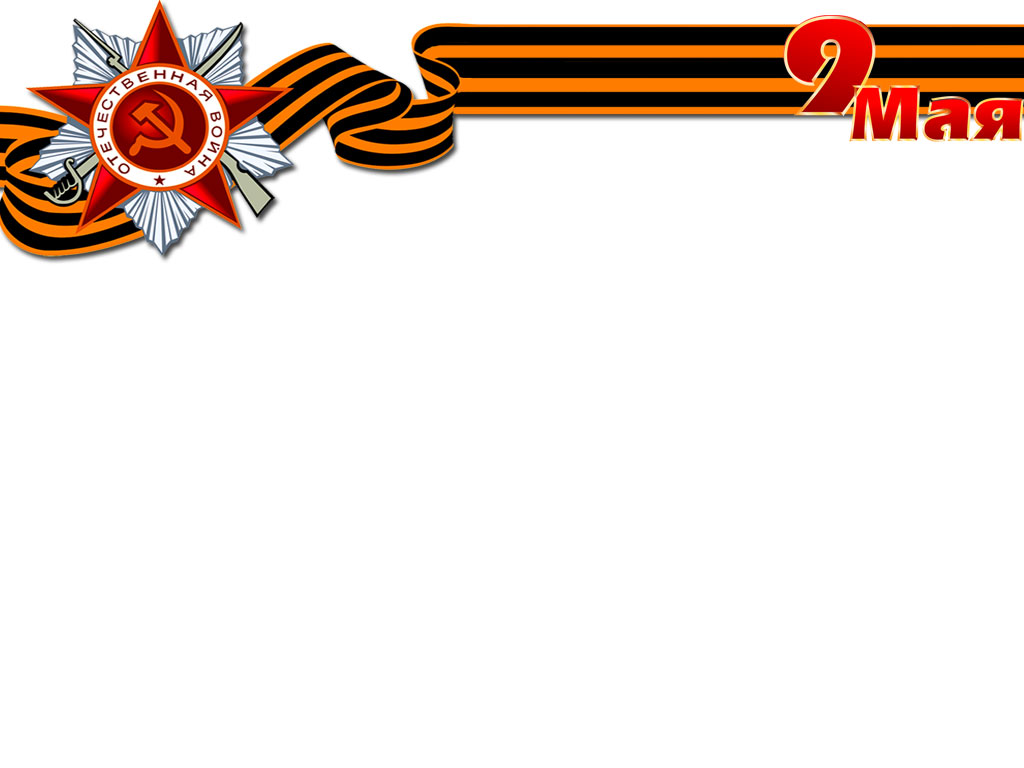 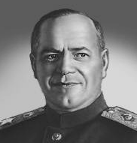 А)Жуков
Б)Малиновский
В)Рокоссовский
Г)Сталин
Жуков Георгий Константинович
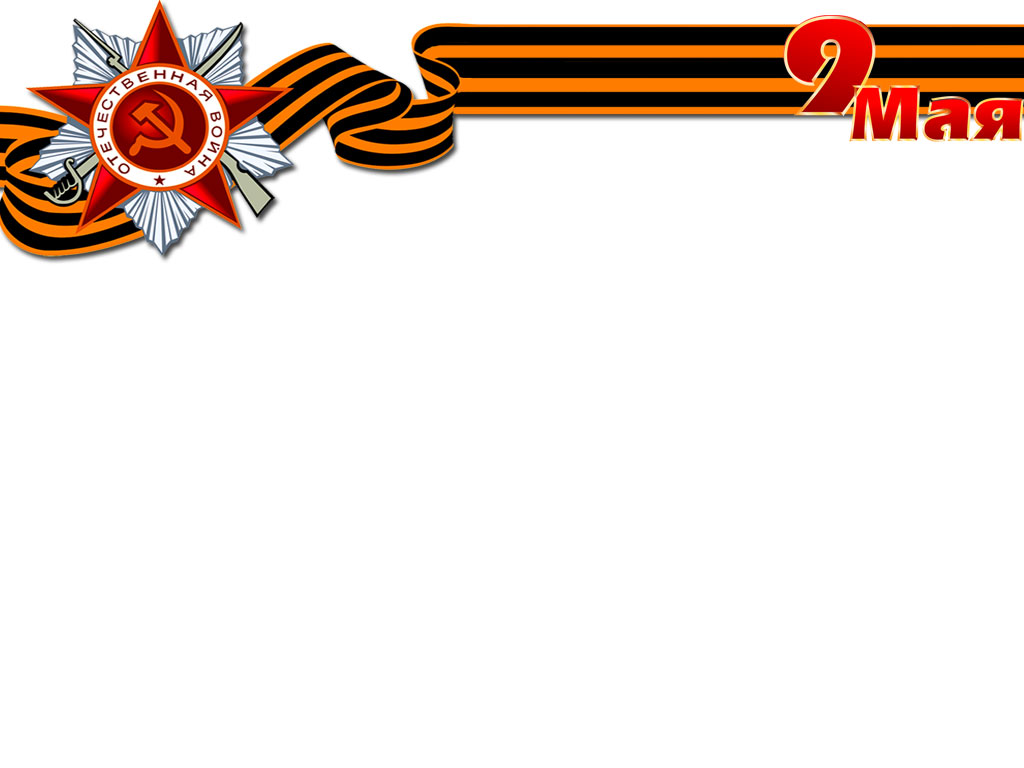 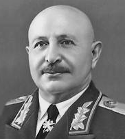 А) Баграмян
Б) Василевский
В) Буденный
Г) Тимошенко
Баграмян Иван Христофорович
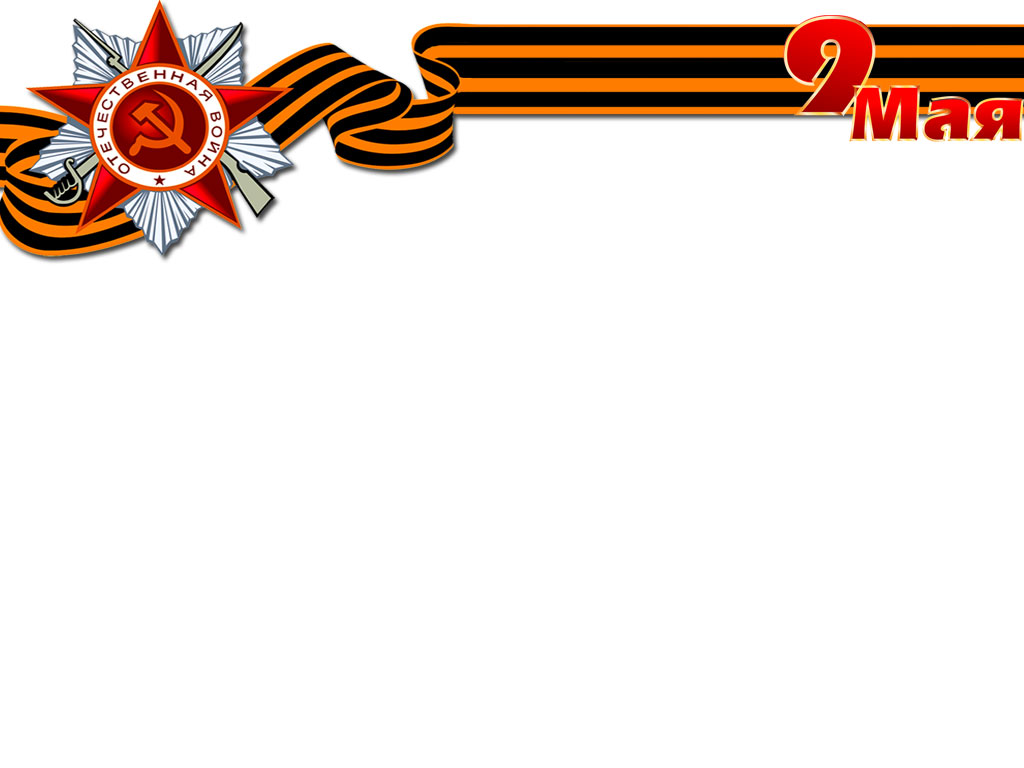 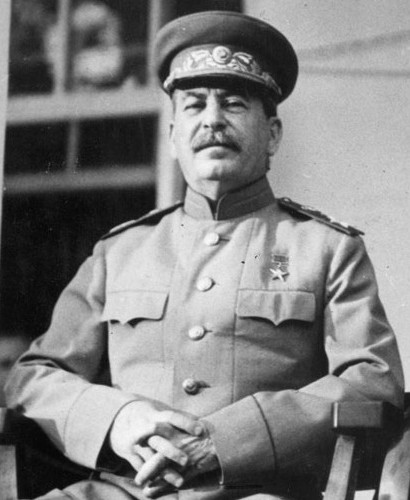 А)Жуков
Б)Малиновский
В)Рокоссовский
Г)Сталин
Сталин Иосиф Виссарионович
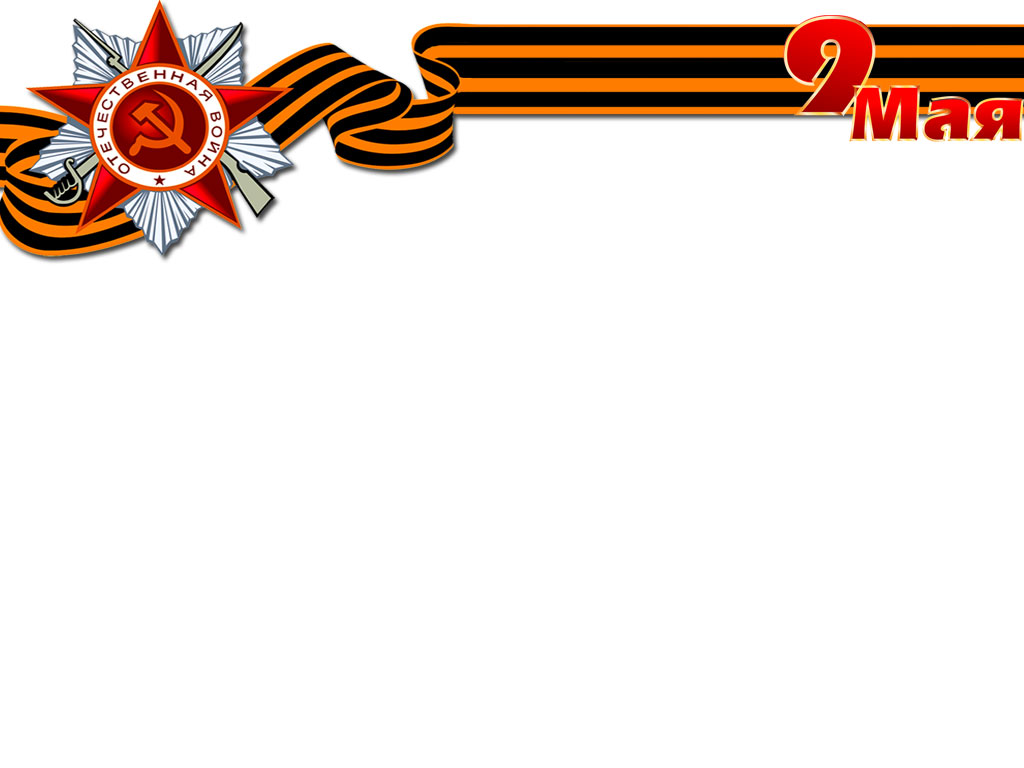 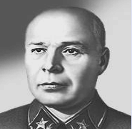 А) Баграмян
Б) Василевский
В) Буденный
Г) Тимошенко
Тимошенко Семен Константинович
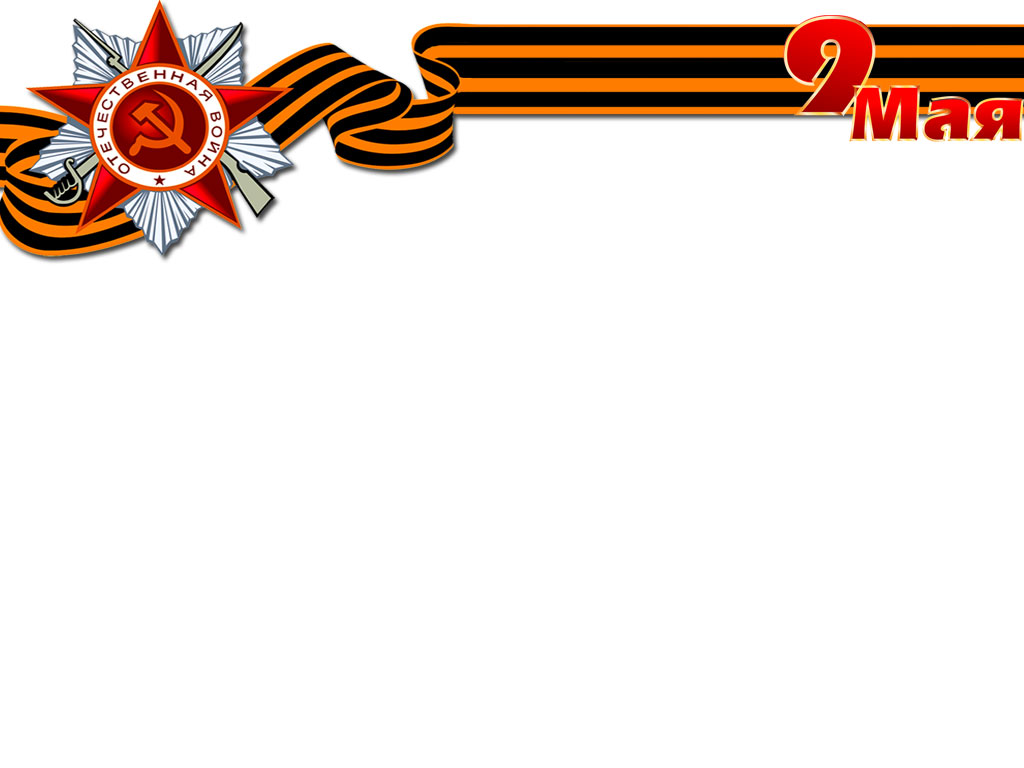 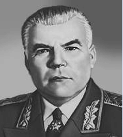 А)Жуков
Б)Малиновский
В)Рокоссовский
Г)Ворошилов
Малиновский Родион Яковлевич
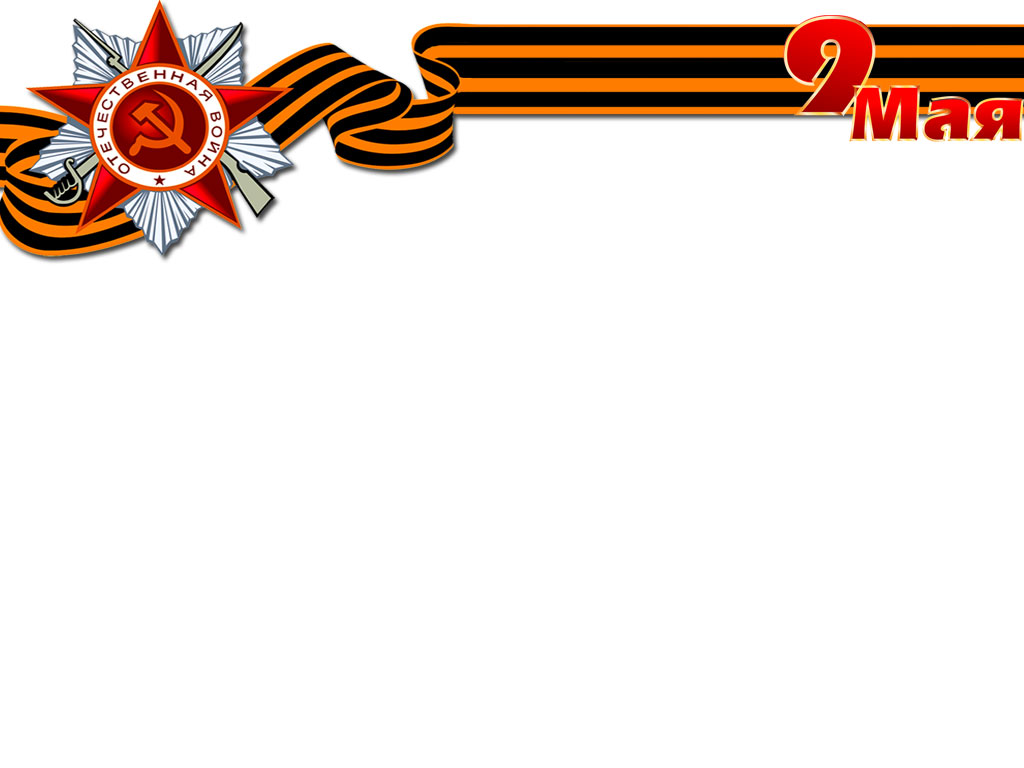 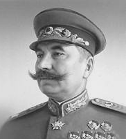 А) Сталин
Б) Буденный
В) Василевский
Г) Баграмян
Буденный Семен Михайлович
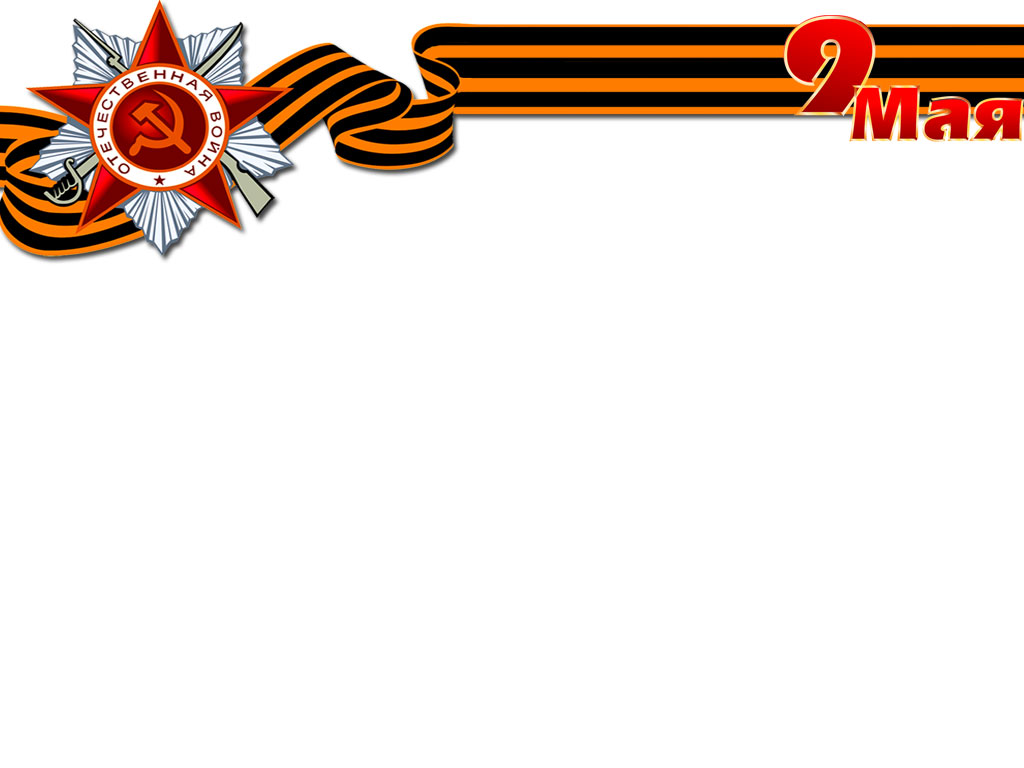 Котик Валентин Александрович
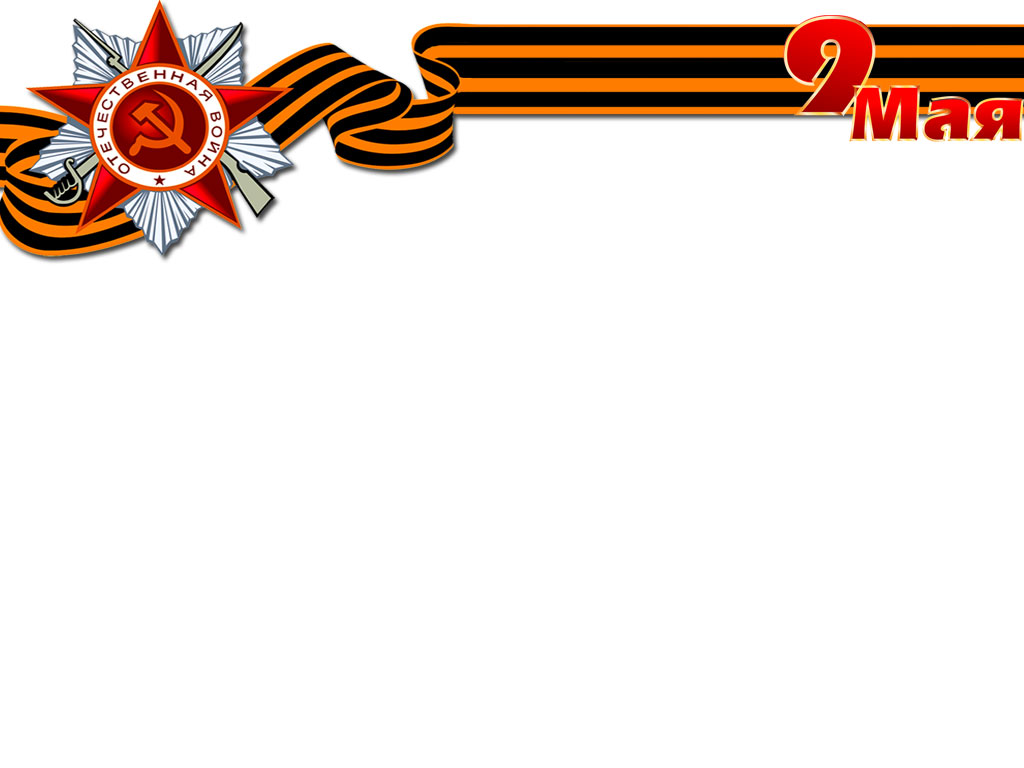 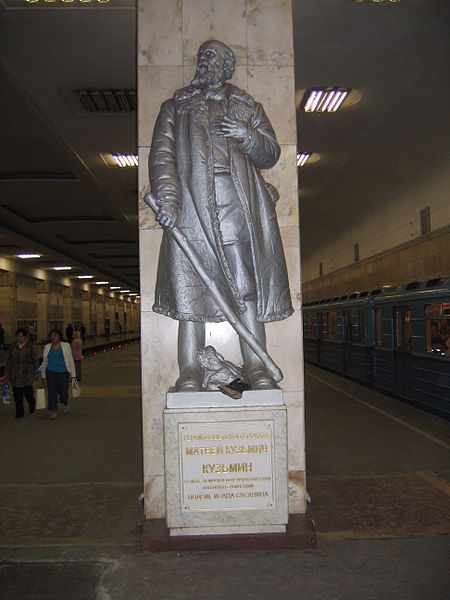 Кузьмин Матвей Кузьмич
Памятник Матвею
Кузьмину на станции
«Партизанская» 
Московского
метрополитена.
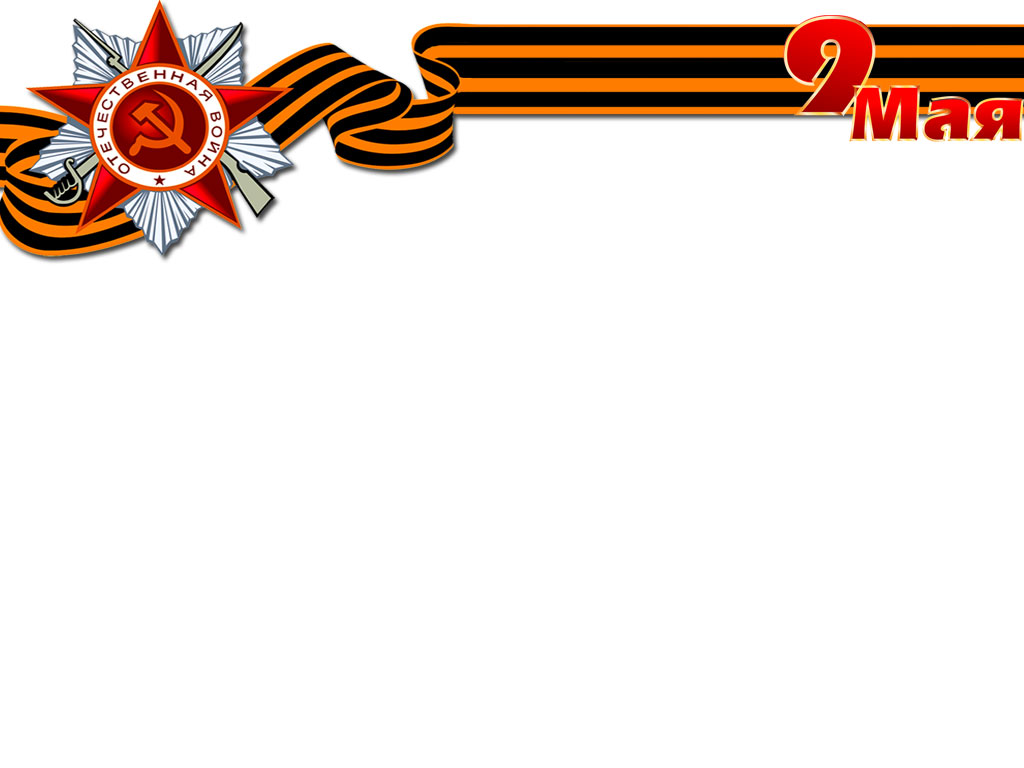 Покрышкин Александр Иванович
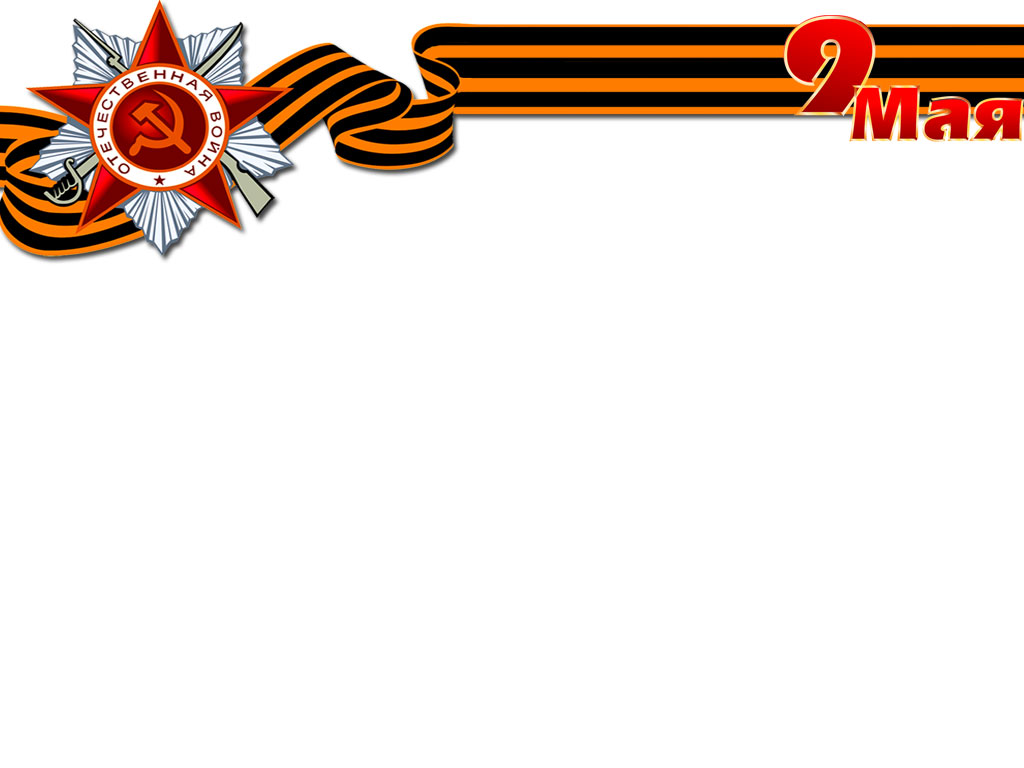 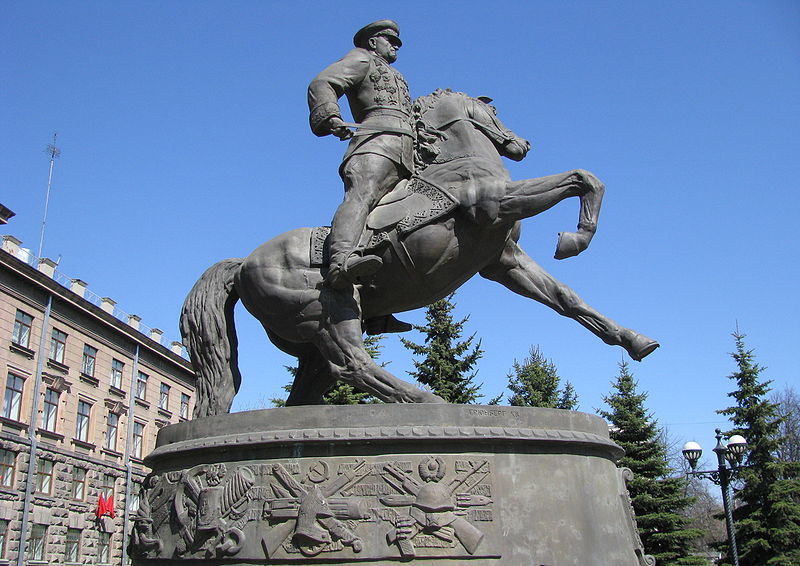 Жуков Георгий Константинович
Памятник Г.К. Жукову в Екатеринбурге
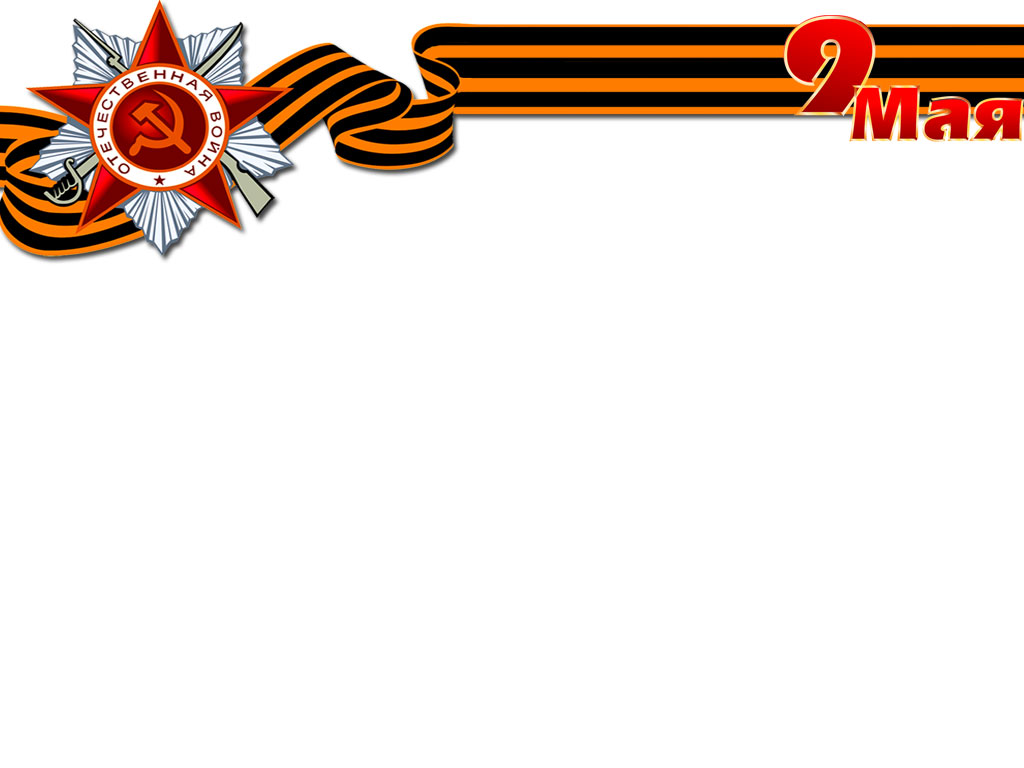 Себрова Ирина Фёдоровна
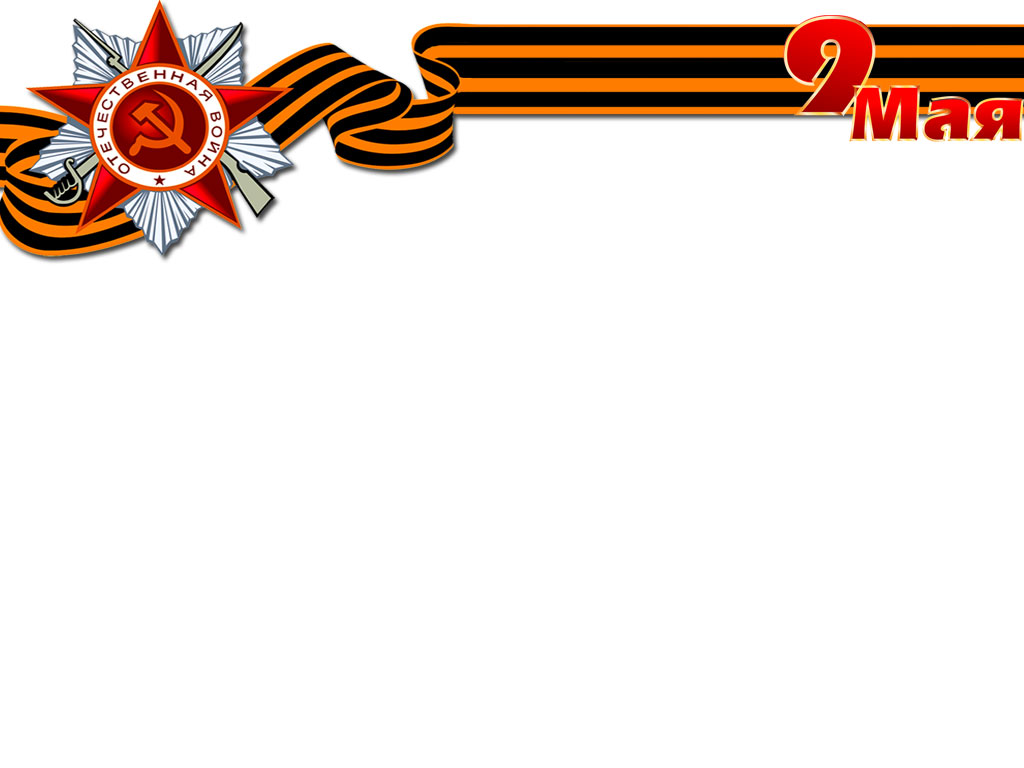 ЗайцевВасилий Григорьевич
В. Г. Зайцев в Сталинграде, октябрь 1942 года
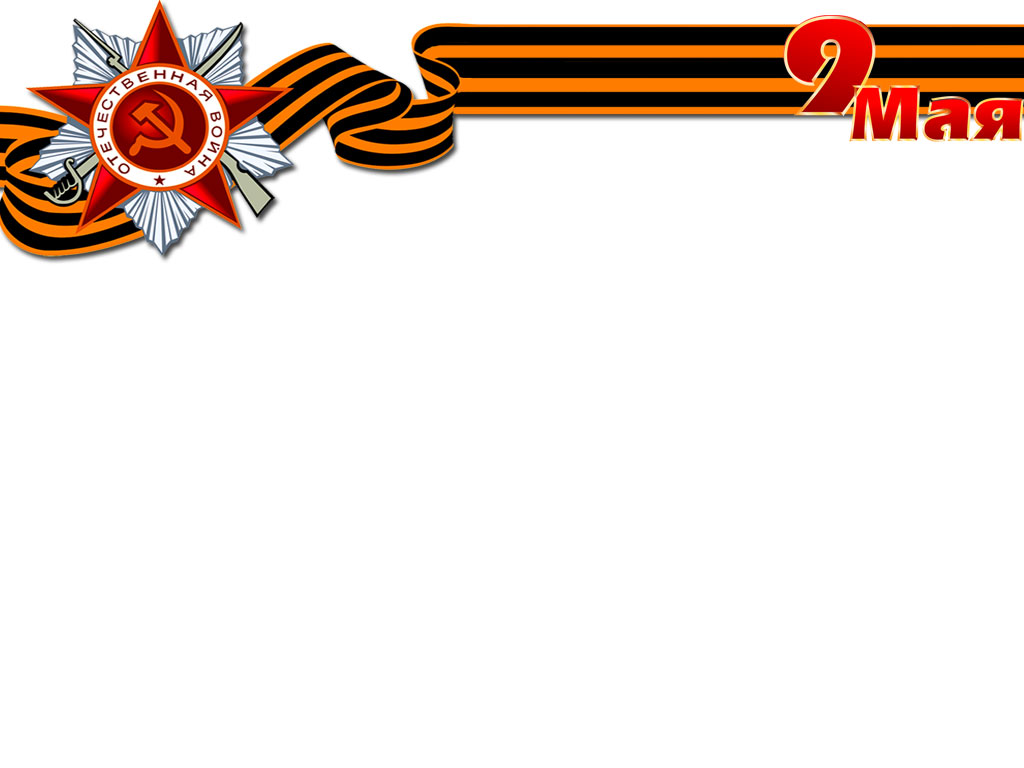 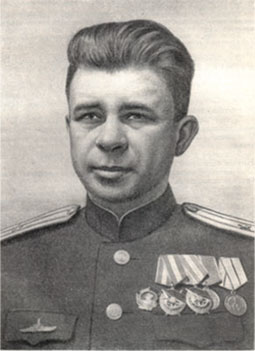 Александр Иванович Маринеско
Уничтожение немецкого лайнера 
“Вильгельм Густлов”. Картина И.И. Родинова.
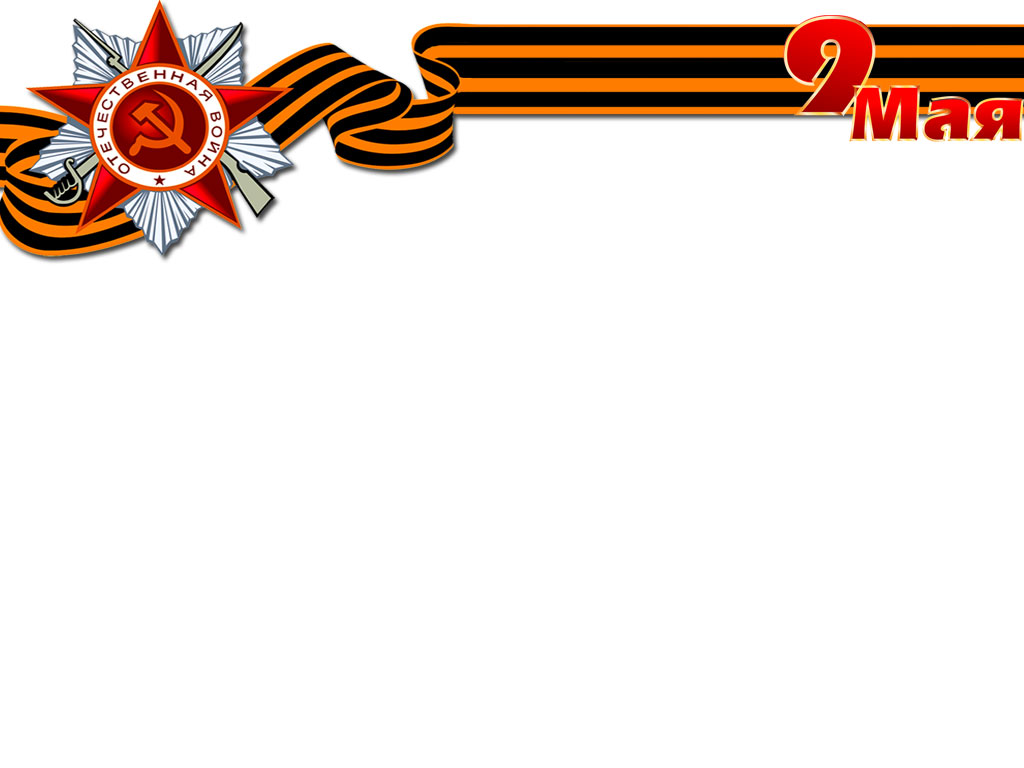 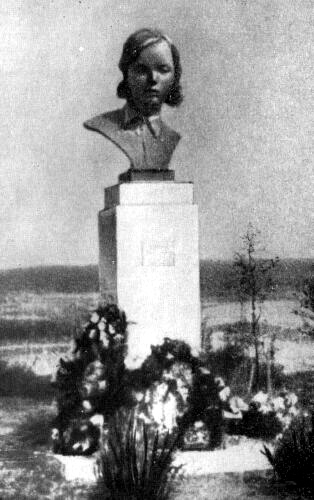 Гнаровская Валерия Осиповна
Город- герой Севастополь
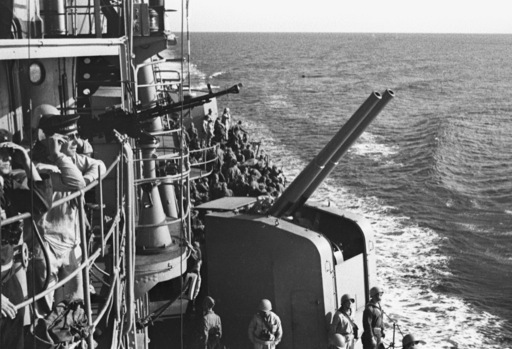 Город- герой Минск
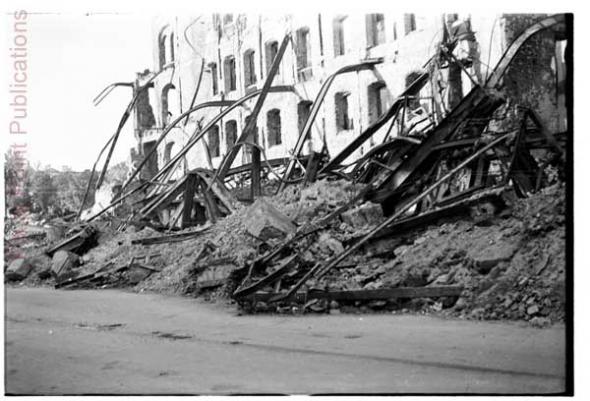 Город- герой Мурманск
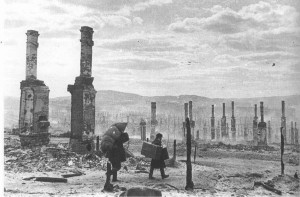 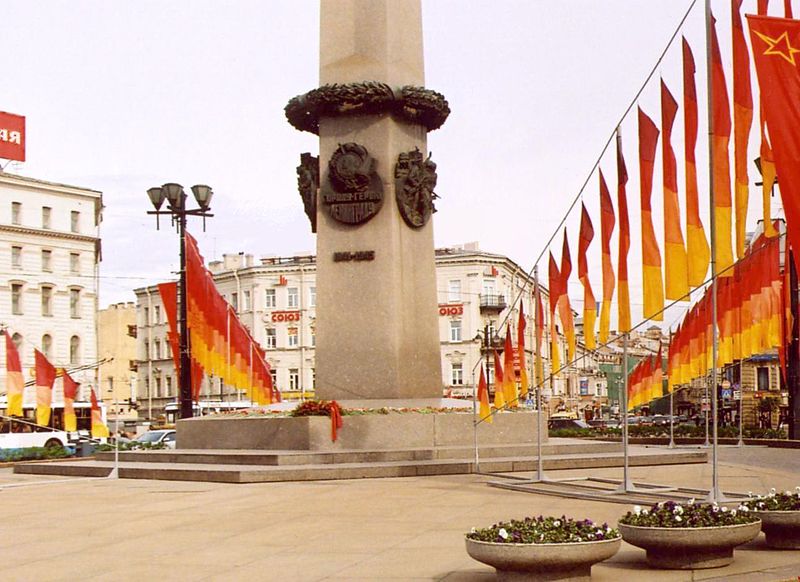 Город- герой Ленинград
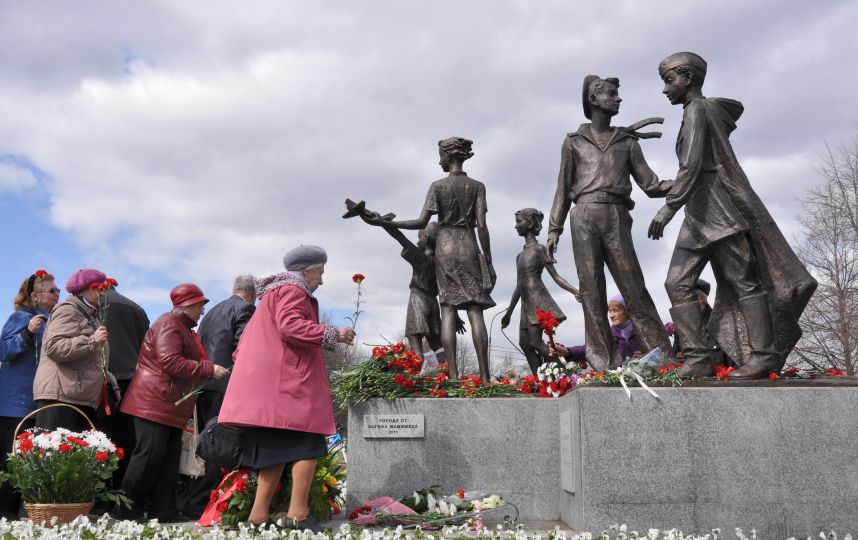 Город- герой Ленинград
Город- герой Керчь
Город- герой Волгоград
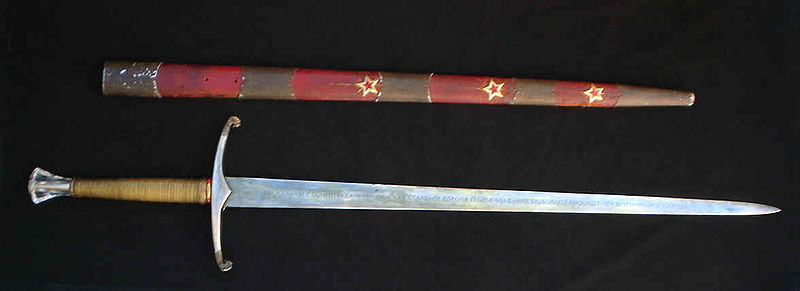 «Центр Сталинграда после освобождения». 2 февраля 1943
Город- герой Волгоград
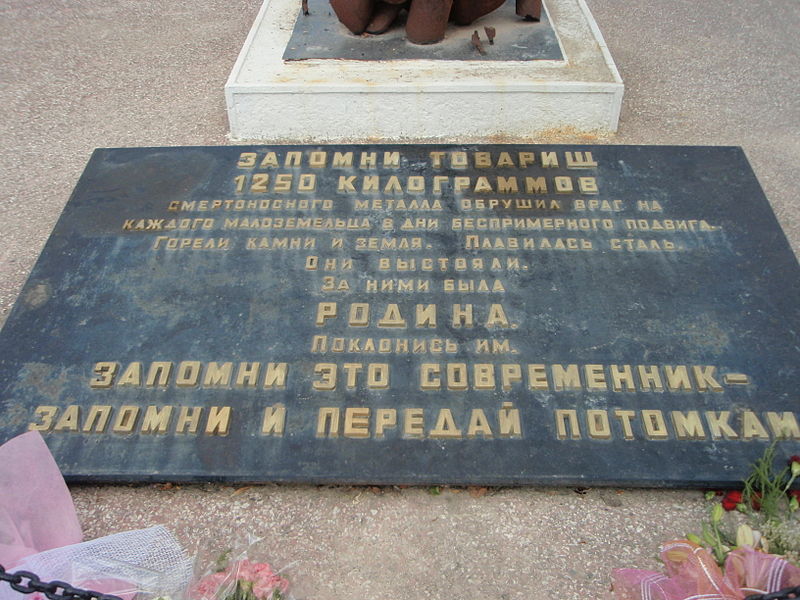 Город- герой Новороссийск
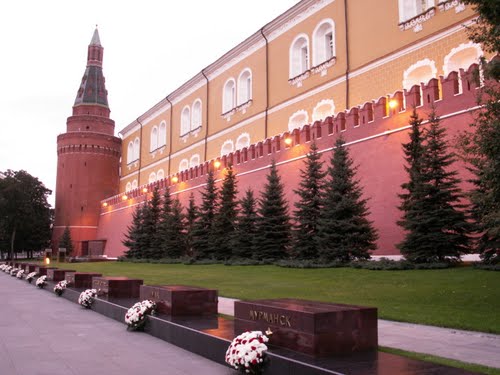 Город- герой Москва